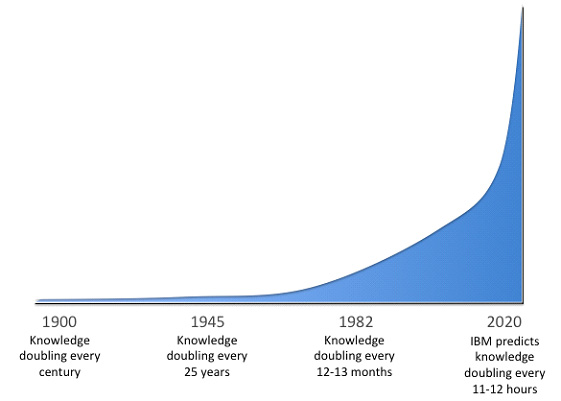 Buckminster Fuller, in his book Critical Path (1982), describes the “knowledge-doubling curve,” explaining that new know-ledge, which had doubled every century until 1900, is now estimated to double every 18 months.
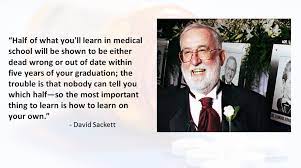 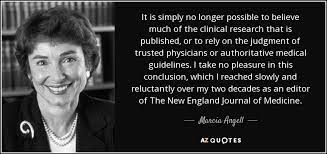 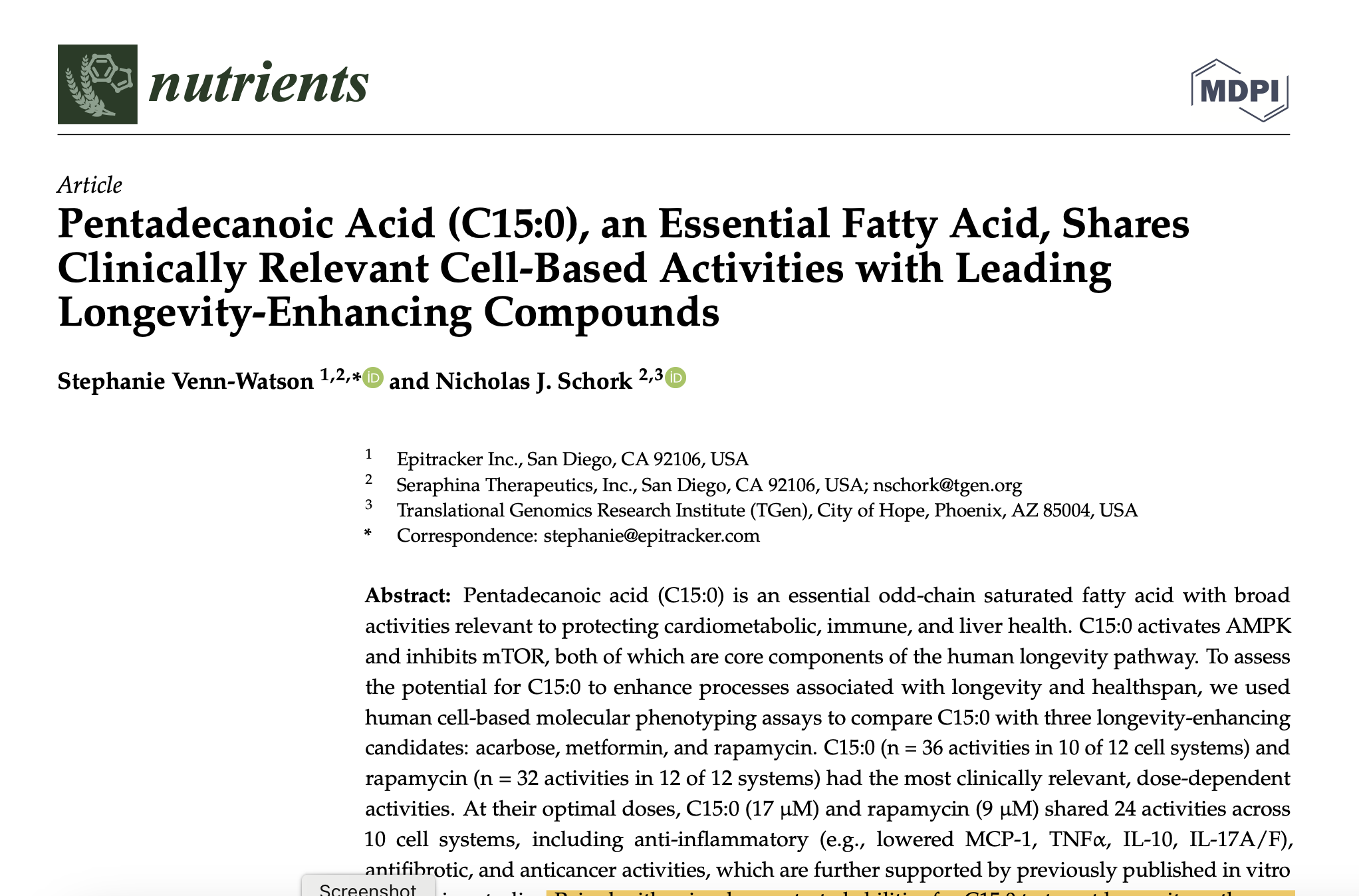 Nutrients 2023, 15, 4607. https://doi.org/10.3390/nu15214607
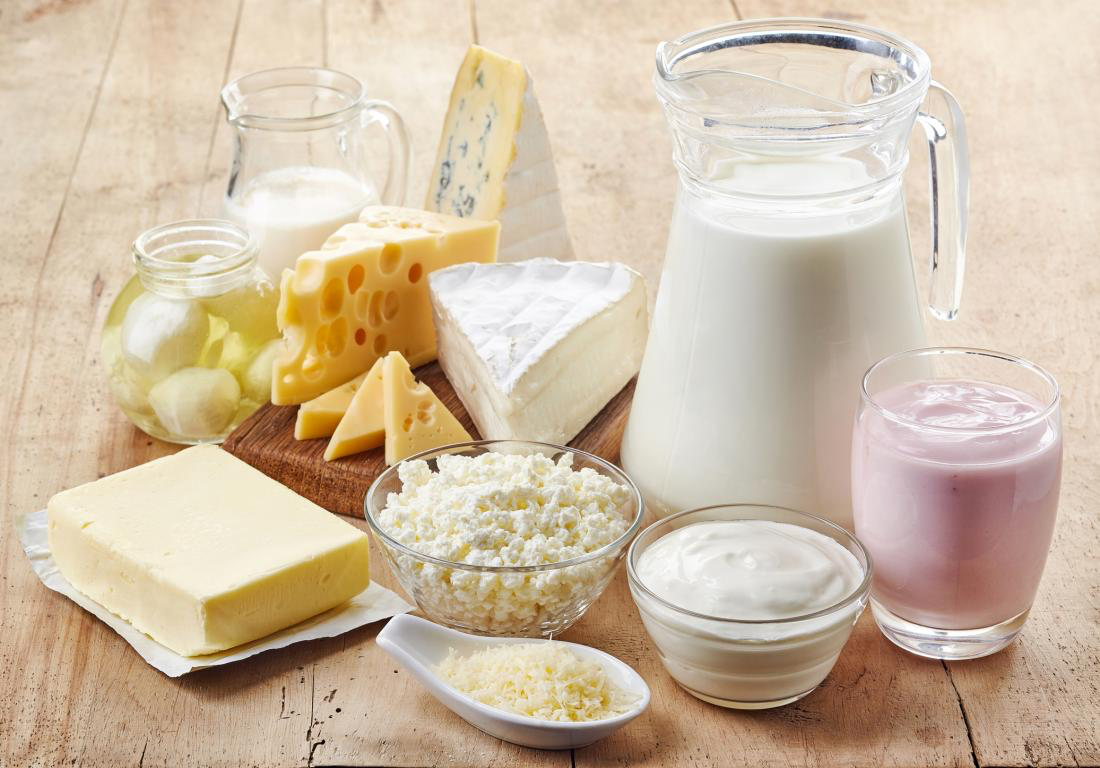 Pentadecanoic Acid
12 cell systems studied
Pentadecanoic acid compared with metformin and rapamycin
Comparable to Rapamycin and better than metformin
Activates AMPK  -  AMP Kinase
Inhibits mTOR – mammalian target of Rapamycin
Anti-inflammatory metabolome
Anti-fibrotic
Anti-cancer
Targets most metabolic “hallmarks of aging” which is favorable for mitigating diabetes, heart disease, cancer and NAFLD risk
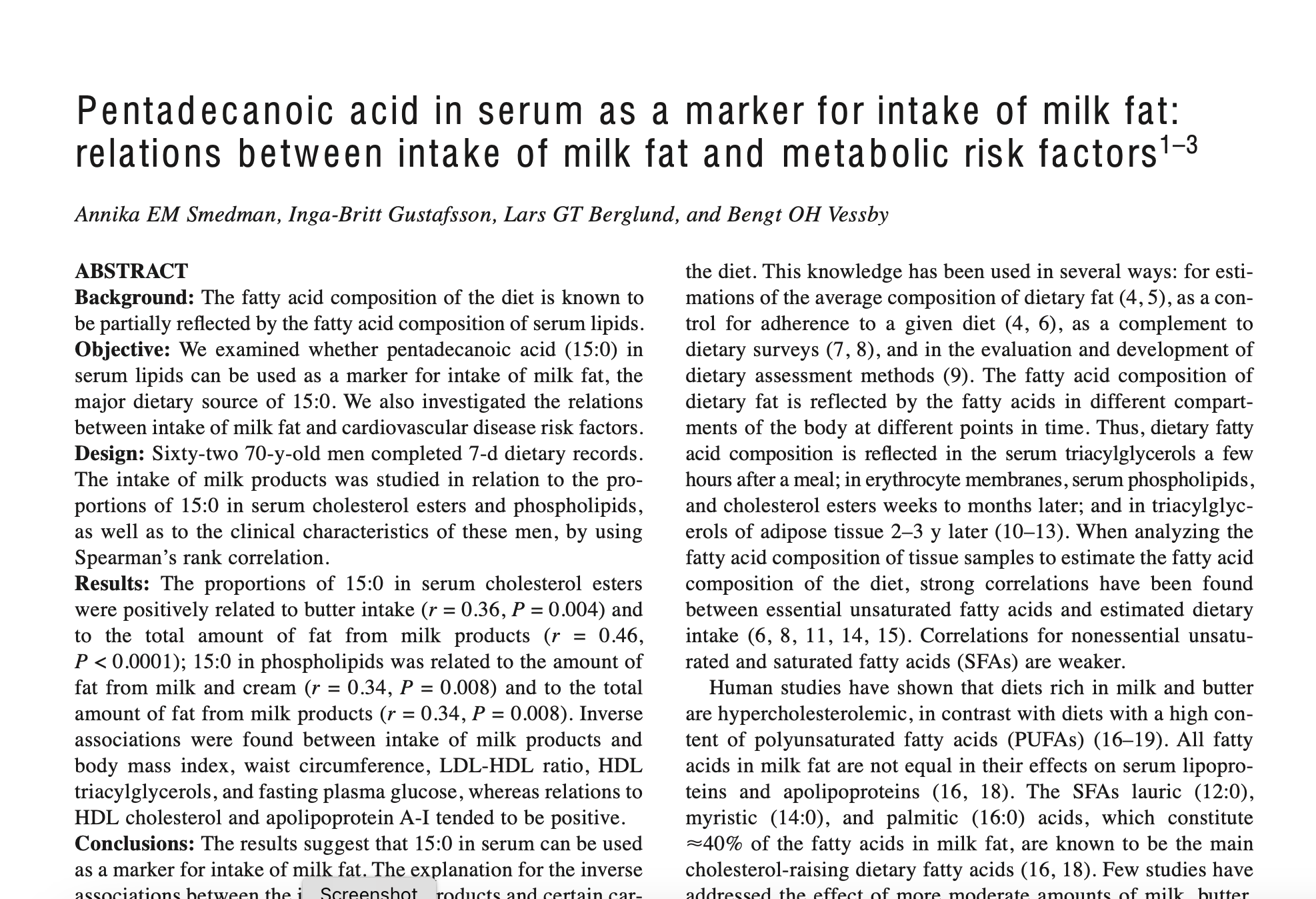 Inverse associations were found between intake of milk products and body mass index, waist circumference, LDL-HDL ratio, HDL triacylglycerols, and fasting plasma glucose, whereas relations to HDL cholesterol and apolipoprotein A-I tended to be positive!
m J Clin Nutr 1999;69:22–9. Printed in USA. © 1999 American Society for Clinical Nutrition
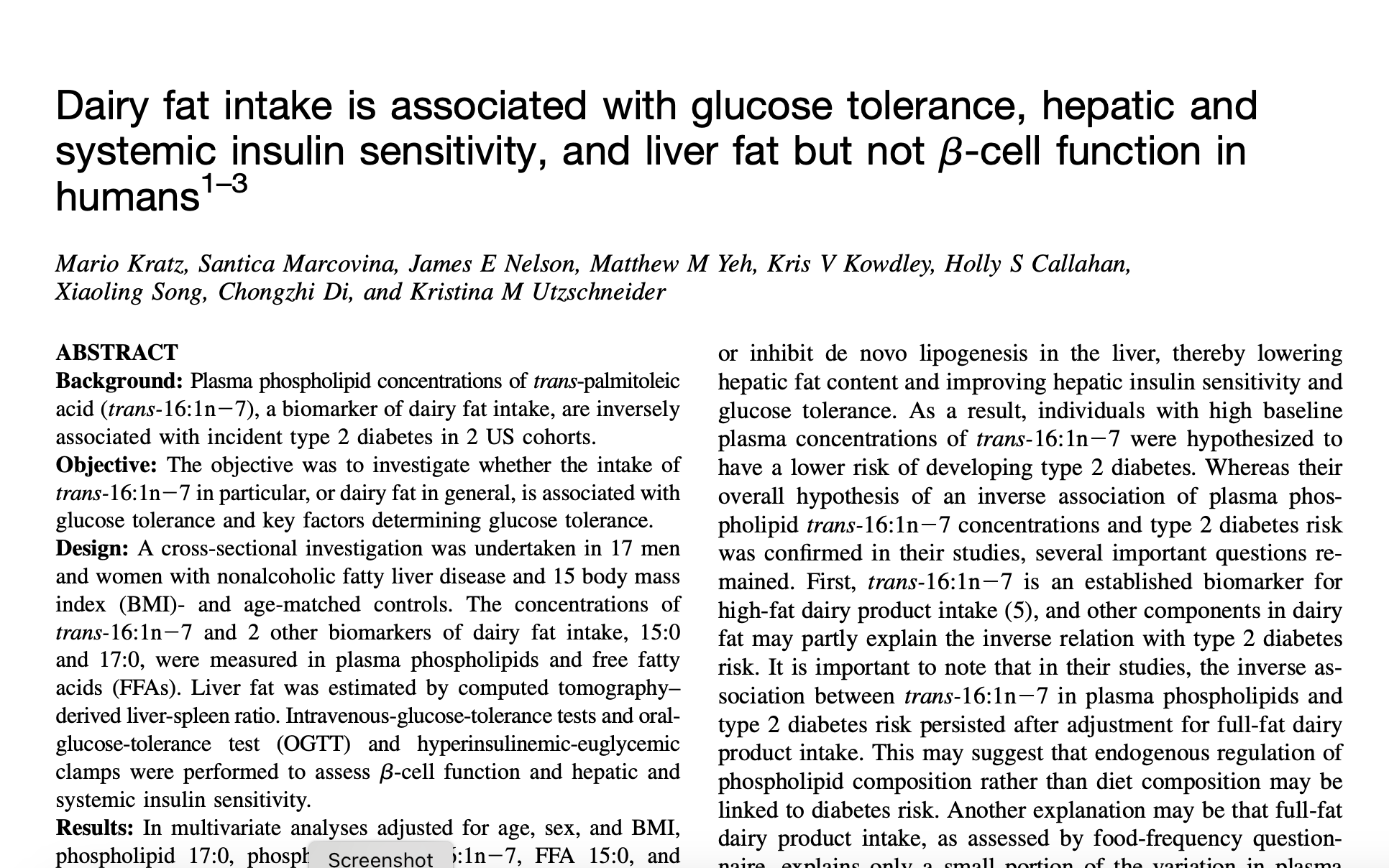 these data support the hypothesis that dairy fat improves glucose toler- ance, possibly through a mechanism involving improved hepatic and systemic insulin sensitivity and reduced liver fat.
Am J Clin Nutr 2014;99:1385–96. Printed in USA. Ó 2014 American Society for Nutrition
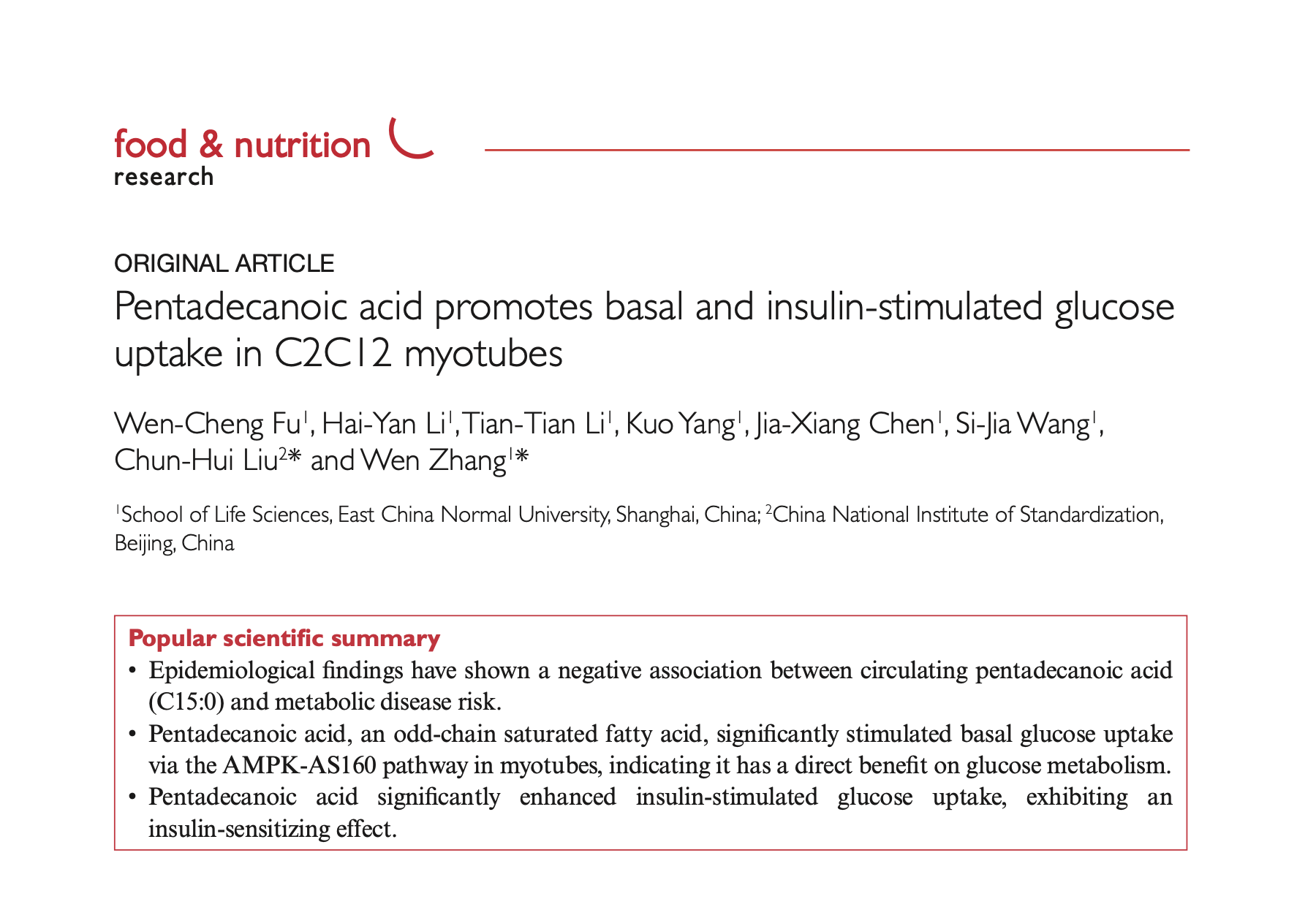 Citation: Food & Nutrition Research 2021, 65: 4527 - http://dx.doi.org/10.29219/fnr.v65.4527
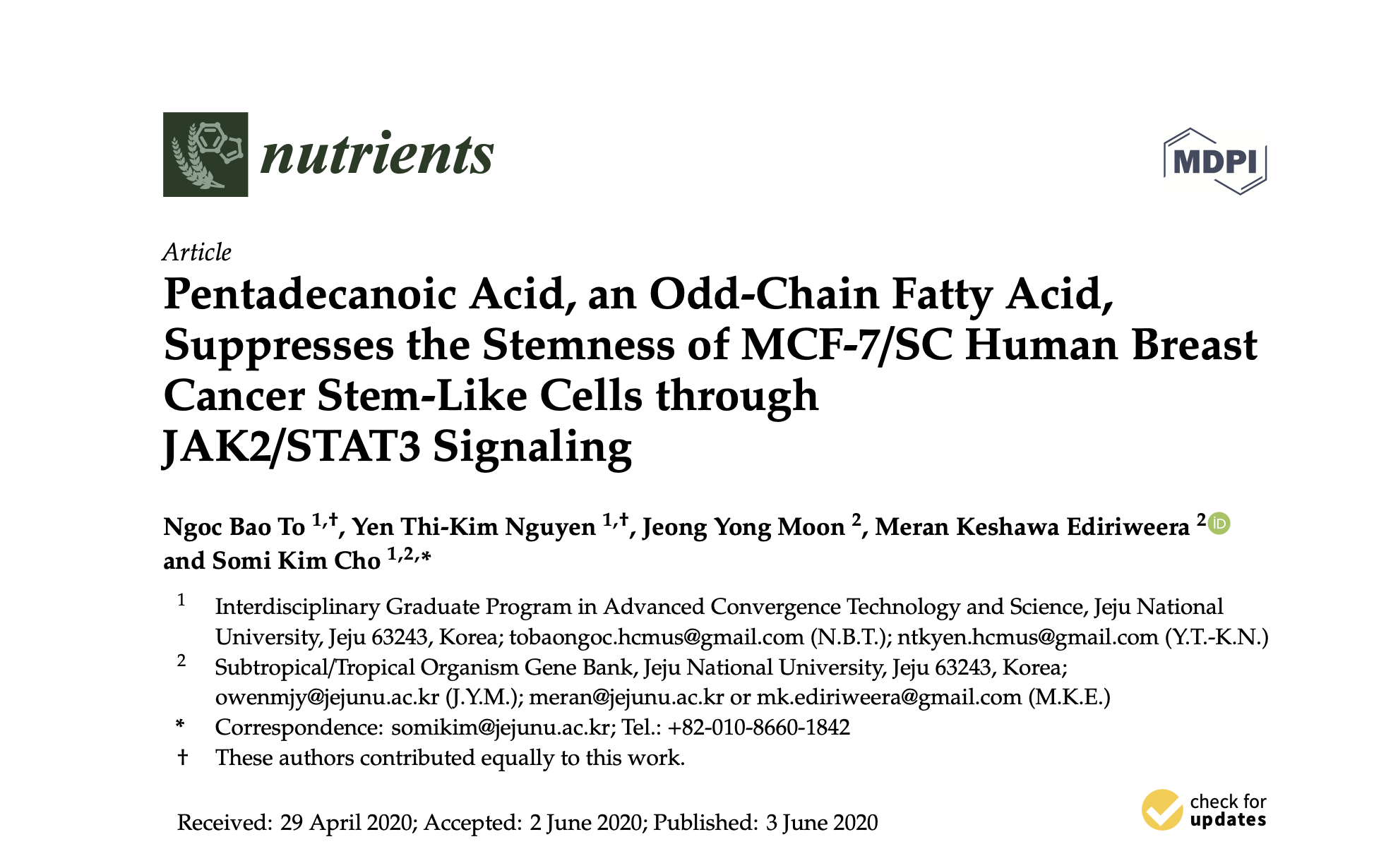 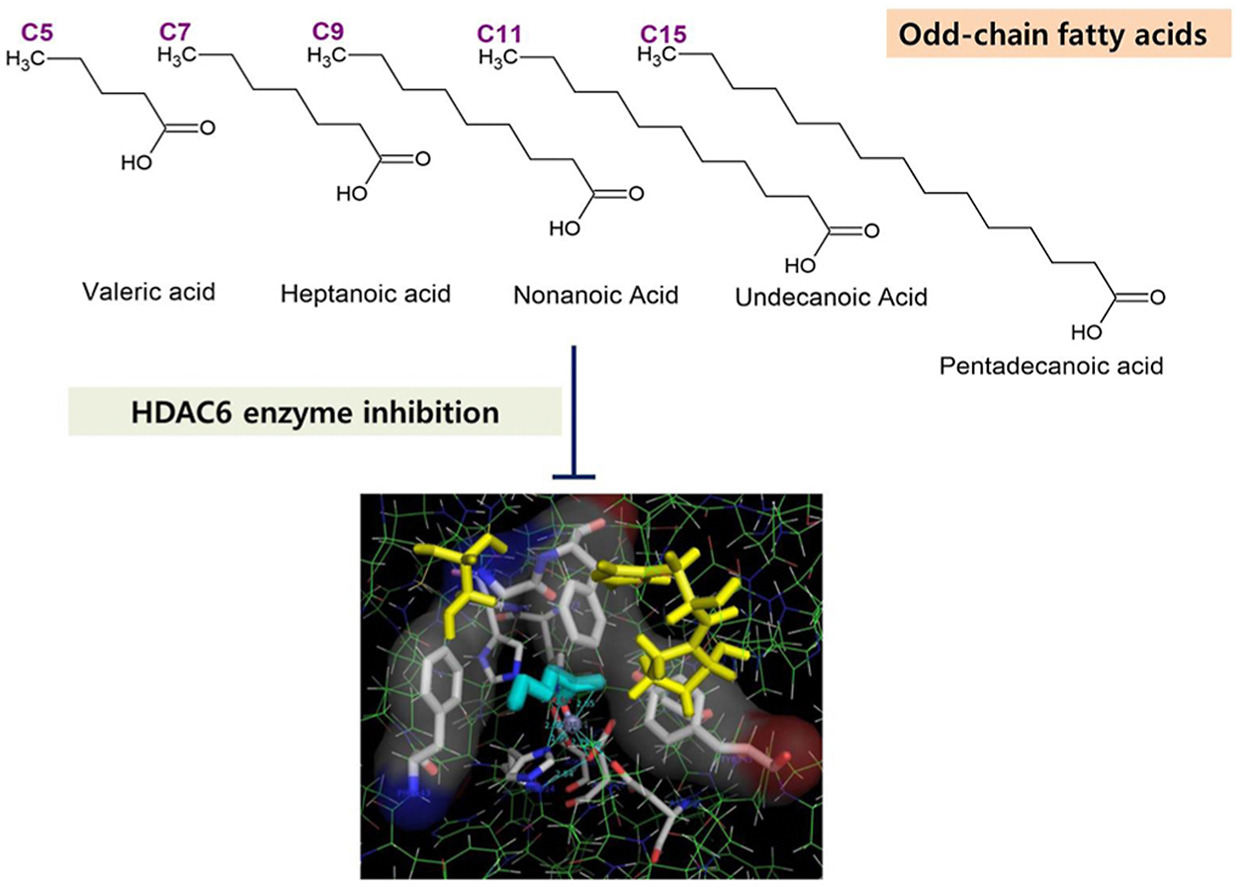 Epigenetic Effects
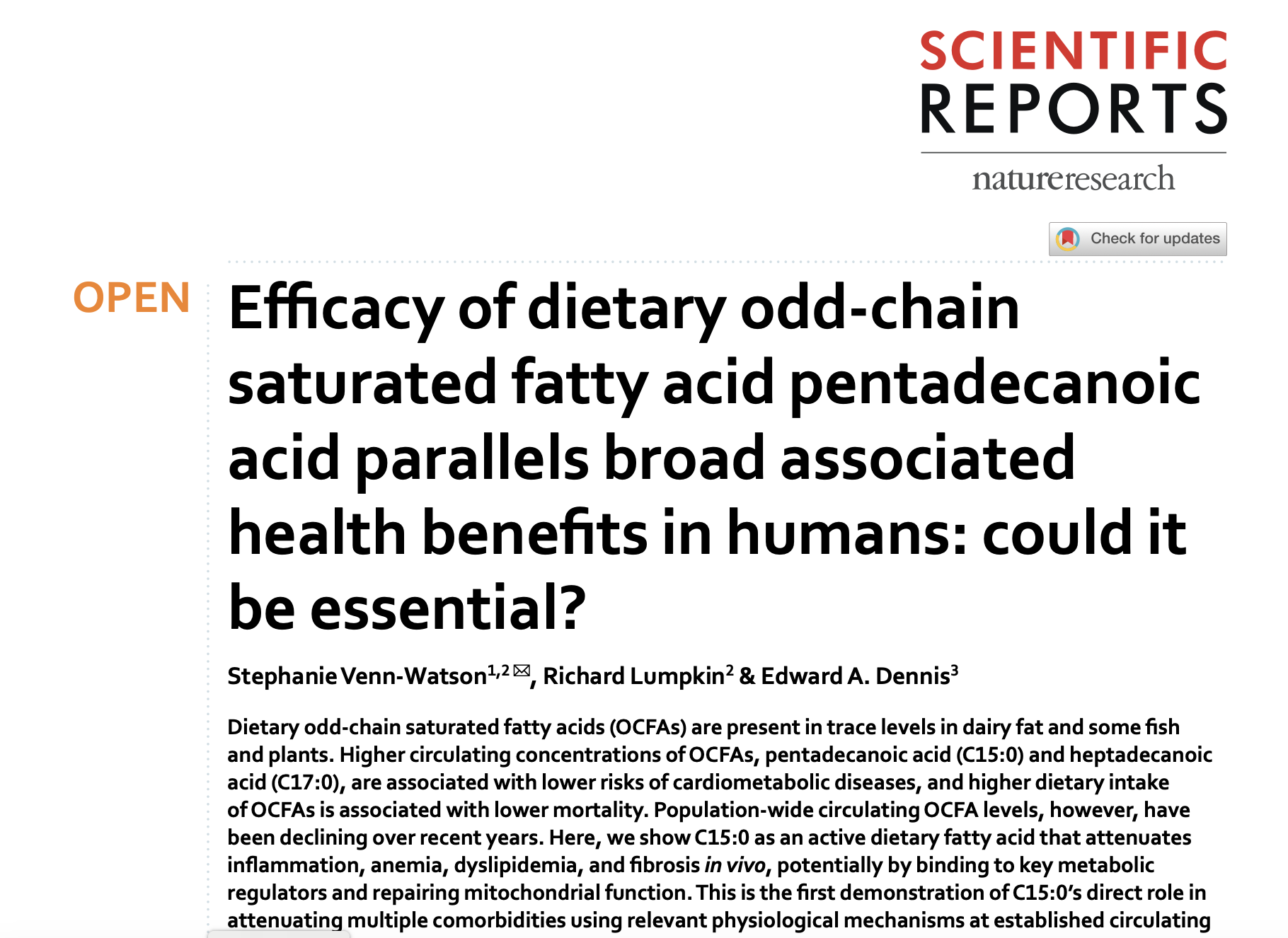 This is the first demonstration of C15:0’s direct role in attenuating multiple comorbidities using relevant physiological mechanisms at established circulating concentrations. Pairing our findings with evidence that (1) C15:0 is not readily made endogenously, (2) lower C15:0 dietary intake and blood concentrations are associated with higher mortality and a poorer physiological state, and (3) C15:0 has demonstrated activities and efficacy that parallel associated health benefits in humans, we propose C15:0 as a potential essential fatty acid. Further studies are needed to evaluate the potential impact of decades of reduced intake of OCFA-containing foods as contributors to C15:0 deficiencies and susceptibilities to chronic disease.
Scientific RepoRtS | 
(2020) 10:8161 | https://doi.org/10.1038/s41598-020-64960-y 1